Model Development – Variable Screening
Variable Screening – AKA Dimension Reduction
A more or less universally accepted principle:
Principle of Parsimony
Variable screening – Univariate examination of candidate main effects.
A quick look at where we are – chd2018_a
proc contents data=a.chd2018_a position;
run;
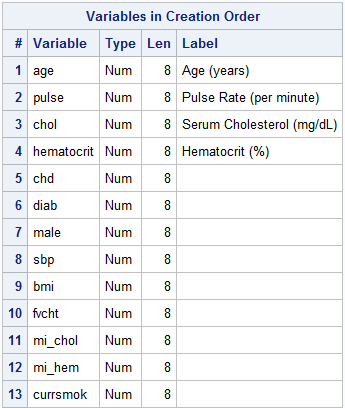 proc freq data=a.chd2018_a nlevels;
tables age--currsmok/noprint;
run;
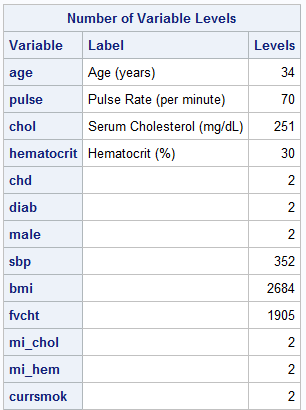 Continuous
Target
Categorical
All categorical variables are coded 0,1
t-tests
/*a quick screen  -- ttests*/
%let target=chd;
%let continuous=age pulse chol hematocrit fvcht sbp bmi;
%let categorical=diab male mi_chol mi_hem currsmok;

ods select ttests;
proc ttest data=a.chd2018_a nobyvar plots=none;
class &target;
var &continuous &categorical;
run;
Correlation
Pearson – detects linearity
Spearman – Pearson correlation of ranks.Less sensitive to nonlinearities and outliers than the Pearson
Hoeffding’s D detects a wide variety of associations between two variables.
/* another quick screen*/

%let target=chd;
%let continuous=age pulse chol hematocrit fvcht sbp bmi;
%let categorical=diab male mi_chol mi_hem currsmok;


proc corr data=a.chd2018_a spearman hoeffding;
var &target;
with &continuous &categorical;
run;
Univariate logistics
/* another quick screen
	univariate models
	(partial)*/
%clearall
ods select parameterestimates;
proc logistic data=a.chd2018_a descending;
model chd=age;
run;

ods select parameterestimates;
proc logistic data=a.chd2018_a descending;
model chd=pulse;
run;

ods select parameterestimates;
proc logistic data=a.chd2018_a descending;
model chd=chol;
run;

ods select parameterestimates;
proc logistic data=a.chd2018_a descending;
model chd=hematocrit;
run;
%macro all_univ_betas(data=,
		depvar=,
		event=,
		indepvars=);
%let numvars=%sysfunc(countw(&indepvars));
%put "Number of variables: " &numvars;

%do i=1 %to &numvars;
	%let univ=%scan(&indepvars,&i);/*get ith variable*/
	proc logistic data=&data;
	ods select parameterestimates;
	model &depvar(event="&event")=&univ;
	run;
%end;

%mend;
%clearall
%let target=chd;
%let continuous=age pulse chol hematocrit fvcht sbp bmi;
%let categorical=diab male mi_chol mi_hem currsmok;
options mprint;
%all_univ_betas(data=a.chd2018_a,
		depvar=chd,
		event=1,
		indepvars=&continuous &categorical)

options nomprint;
Logit Plots(?)
A simple macro
%macro all_logit_plots(data=,
				depvar=,
				indepvars=);
%let numvars=%sysfunc(countw(&indepvars));
%put "Number of variables: " &numvars;

%do i=1 %to &numvars;
	%let univ=%scan(&indepvars,&i);/*get ith variable*/
		%PlotLogits(indata=&data,numgrp=10,
			indepvar=&univ,depvar=&depvar);
	%end;

%mend;
%clearall
%let target=chd;
%let continuous=age pulse chol hematocrit fvcht sbp bmi;
%let categorical=diab male mi_chol mi_hem currsmok;

options mprint;
%all_logit_plots(data=a.chd2018_a,
		depvar=chd,
		indepvars=&continuous);

options nomprint;
A note on smoothers.
proc loess data=a.chd2018_a;
model chd=bmi/smooth=.25 .5 .75 1 1.25 1.5;
output out=smoothed predicted=phat;
run;
proc sort data=smoothed;
by smoothingparameter bmi;
run;
data smoothed;
set smoothed;
where 0<phat<1;
logit=log(phat/(1-phat));
proc sgplot data=smoothed;
series x=bmi y=logit/group=smoothingparameter 
       lineattrs=(thickness=3);
run;
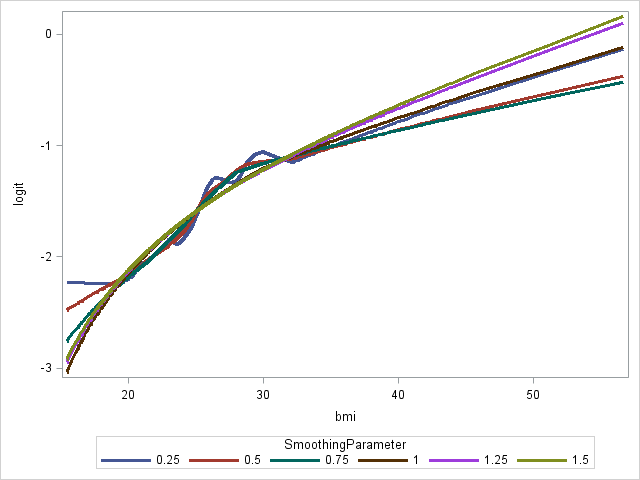 proc loess data=a.chd2018_a;
where bmi between 20 and 32;
model chd=bmi/smooth=.25 .5 .75 1 1.25 1.5;
output out=smoothed predicted=phat;
run;
proc sort data=smoothed;
by smoothingparameter bmi;
run;
data smoothed;
set smoothed;
where 0<phat<1;
logit=log(phat/(1-phat));
proc sgplot data=smoothed;
series x=bmi y=logit/group=smoothingparameter 
       lineattrs=(thickness=3);
run;
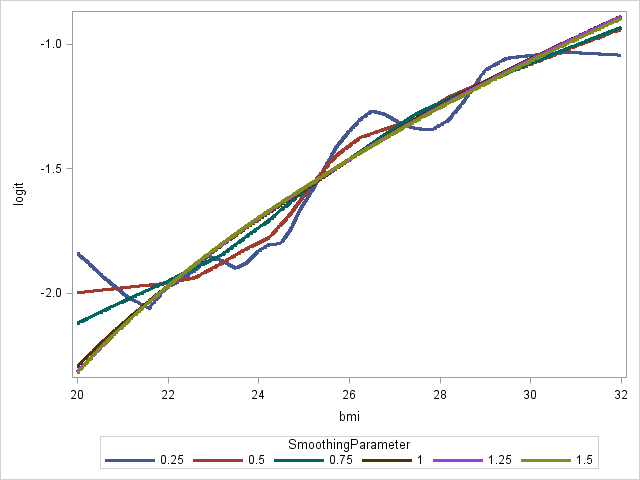 An easier to modify program.
%clearall
%let var=chol;
proc loess data=a.chd2018_a;
model chd=&var/smooth=.25 .5 .75 1 1.25 1.5;
output out=smoothed predicted=phat;
run;
proc sort data=smoothed;
by smoothingparameter &var;
run;
data smoothed;
set smoothed;
where 0<phat<1;
logit=log(phat/(1-phat));
proc sgplot data=smoothed;
series x=&var y=logit/group=smoothingparameter 
       lineattrs=(thickness=3);
run;
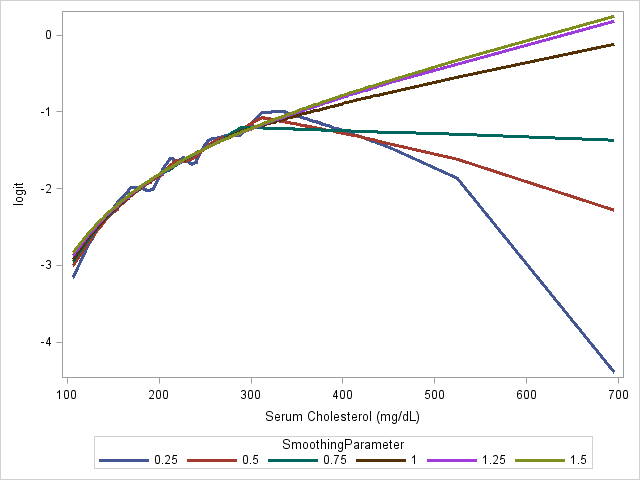 %clearall
%let var=fvcht;
proc loess data=a.chd2018_a;
model chd=&var/smooth=.25 .5 .75 1 1.25 1.5;
output out=smoothed predicted=phat;
run;
proc sort data=smoothed;
by smoothingparameter &var;
run;
data smoothed;
set smoothed;
where 0<phat<1;
logit=log(phat/(1-phat));
proc sgplot data=smoothed;
series x=&var y=logit/group=smoothingparameter 
       lineattrs=(thickness=3);
run;
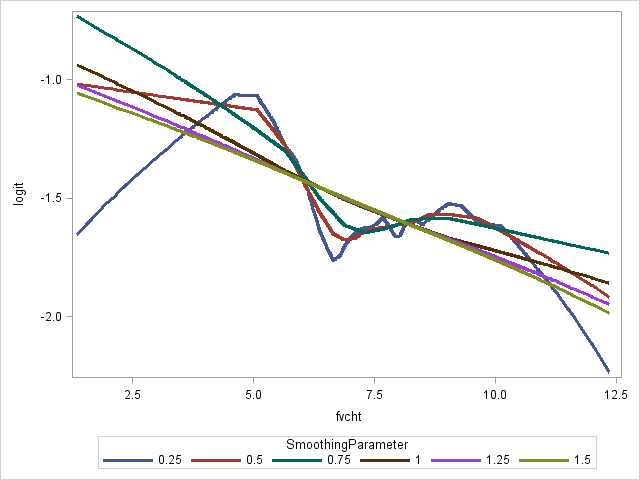 5
Variable Screening
Variable Clustering
31
Variable Clustering Example
title;
data simpcorr (type=CORR);
input _name_ $2. @4 _type_ $4. x1 x2 x3 x4 x5 x6;
datalines;
x1 CORR 1 -.11 -.03 -.69 -.04 .07
X2 CORR -.11 1 -.14 .07 .04 .73
X3 CORR -.03 -.14 1 .04 -.73 .09
X4 CORR -.69 .07 .04 1 .02 .07
X5 CORR -.04 .04 -.73 .02 1 .05
X6 CORR .07 .73 .09 .07 .05 1 
;
run;
proc contents data=simpcorr;run;
proc print data=simpcorr;run;
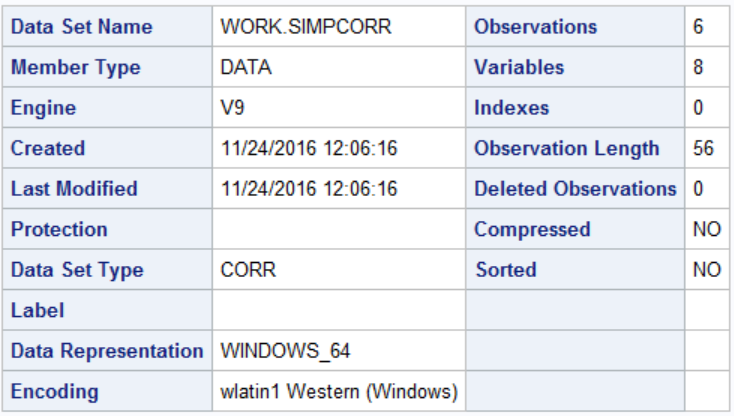 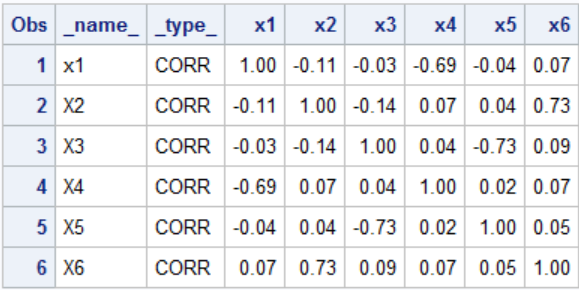 [Speaker Notes: In the example above, it seems that X1 is correlated with X4 and X3 is correlated with X5. The variable X2 is correlated with no other variable. Therefore, there should be three variable clusters.]
Variable Clustering
Variable clustering finds groups of variables that are as correlated as possible among themselves and as uncorrelated as possible with variables in other clusters. 

The basic algorithm is binary and divisive. All variables start in one cluster. A principal components analysis is done on the variables in the cluster.
If the second eigenvalue is greater than a specified threshold (in other words, there is more than one dominant dimension), then the cluster is split. 

The PC scores are then rotated obliquely so that the variables can be split into two groups. This process is repeated for the two child clusters until the second eigenvalue drops below the threshold.
The VARCLUS Procedure
PROC VARCLUS DATA=SAS-data-set <options>;
        VAR variables;
RUN;
proc varclus data=simpcorr;run;
37
[Speaker Notes: MAXEIGEN=n	specifies the largest permissible value of the second eigenvalue in each cluster. The default is 1 (using the correlation matrix).
SHORT	suppresses printing of the cluster structure, scoring coefficient, and intercluster correlation matrices.
Selected VARCLUS procedure statement:
VAR	specifies the variables to be clustered. If you do not specify the VAR statement, all numeric variables not listed in other statements are processed.]
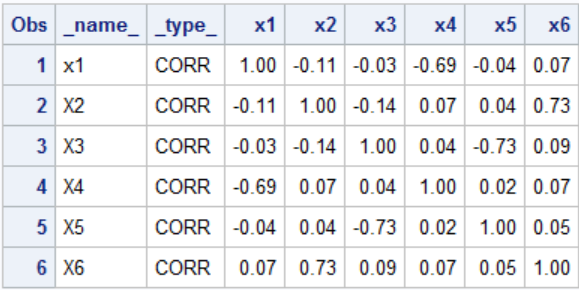 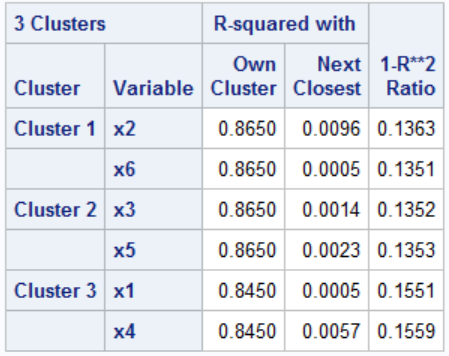 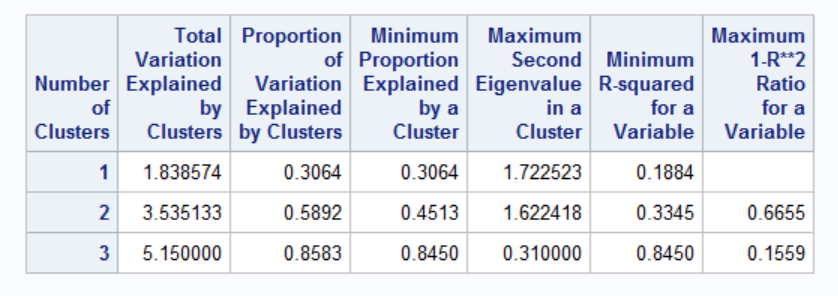 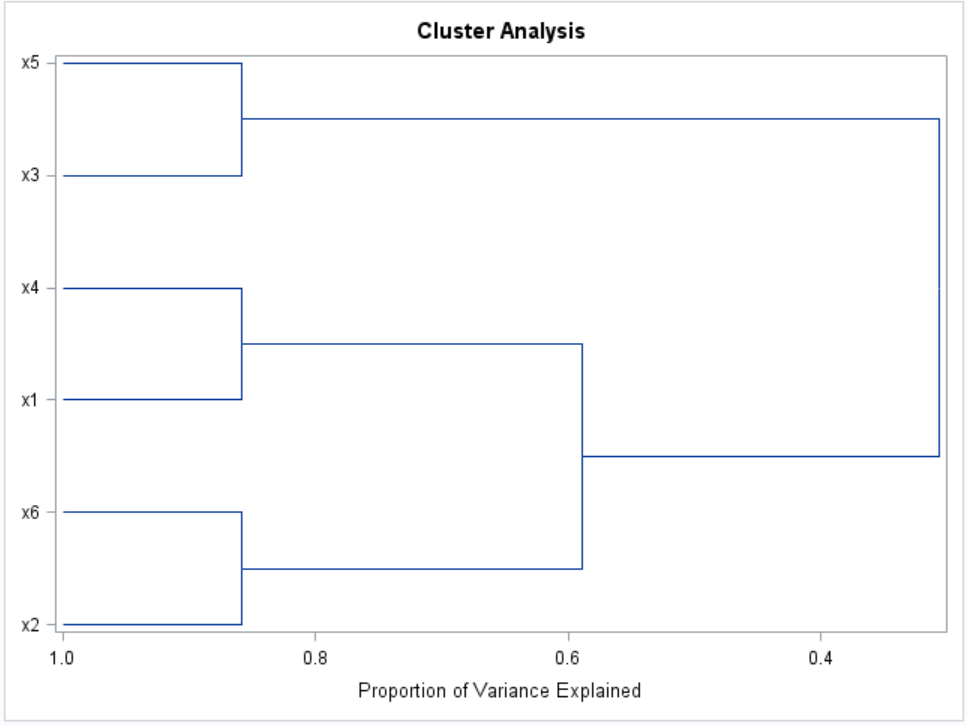 data bodym;
set nhanes3.bodymeasurements (drop=BMPWTFLG BMPHTFLG);
run;
proc contents data=bodym position;
run;
proc corr data=bodym;
var bm:;
run;
proc varclus data=bodym minclusters=3;
var bm:;
run;
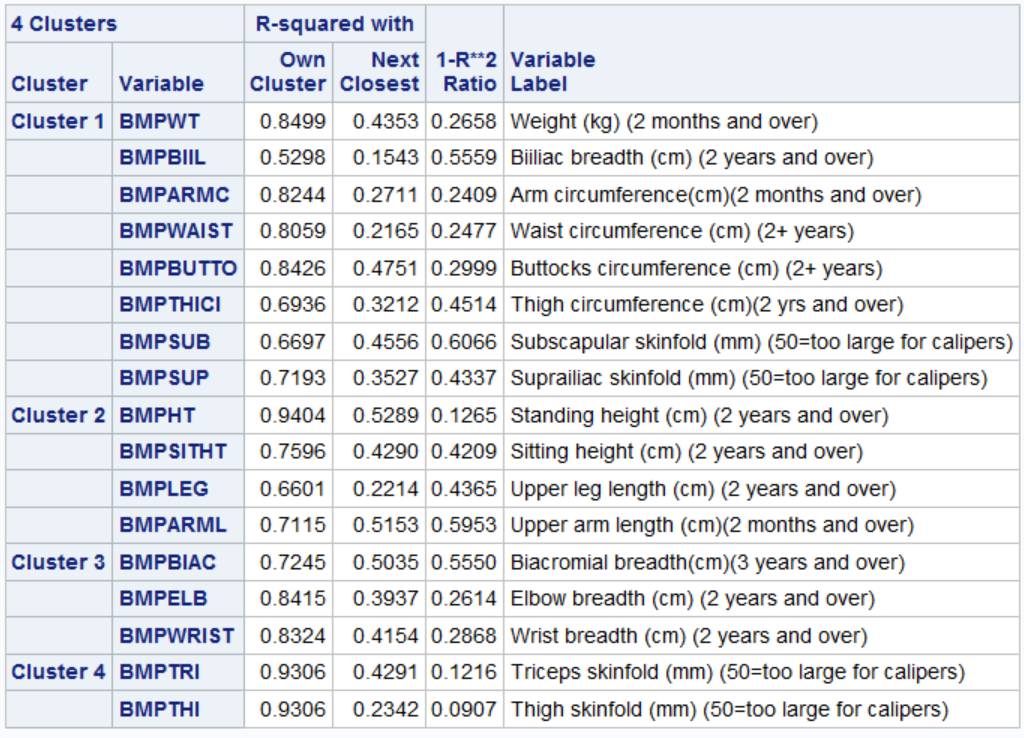 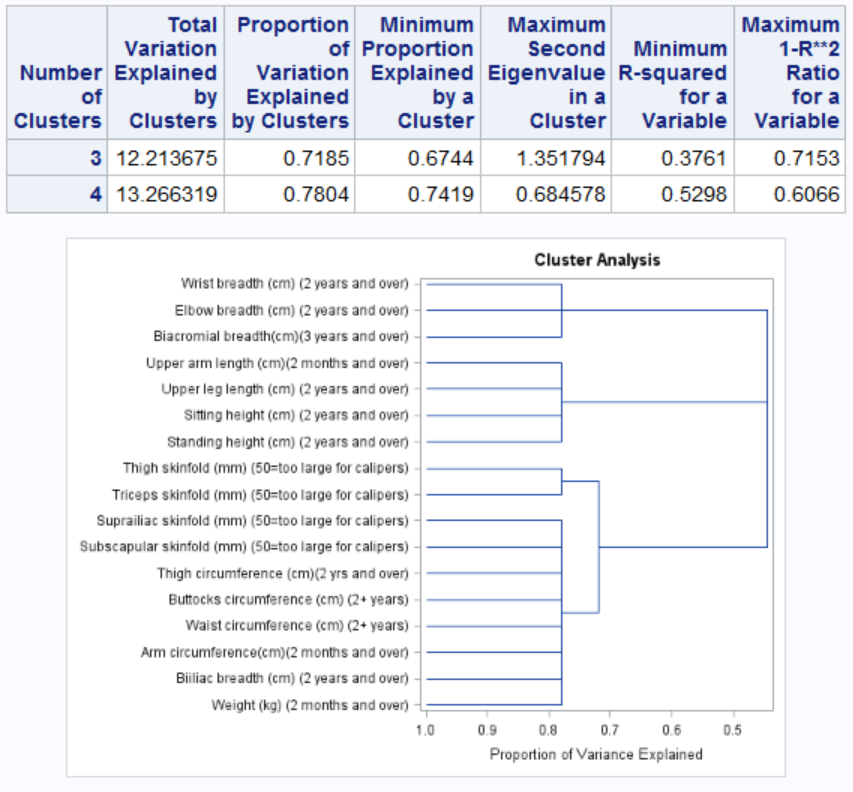 We formed clusters.  What now?
Pick one variable from each cluster.
Principal components by cluster.